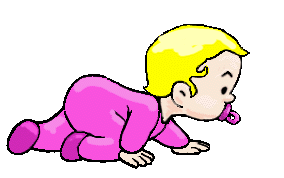 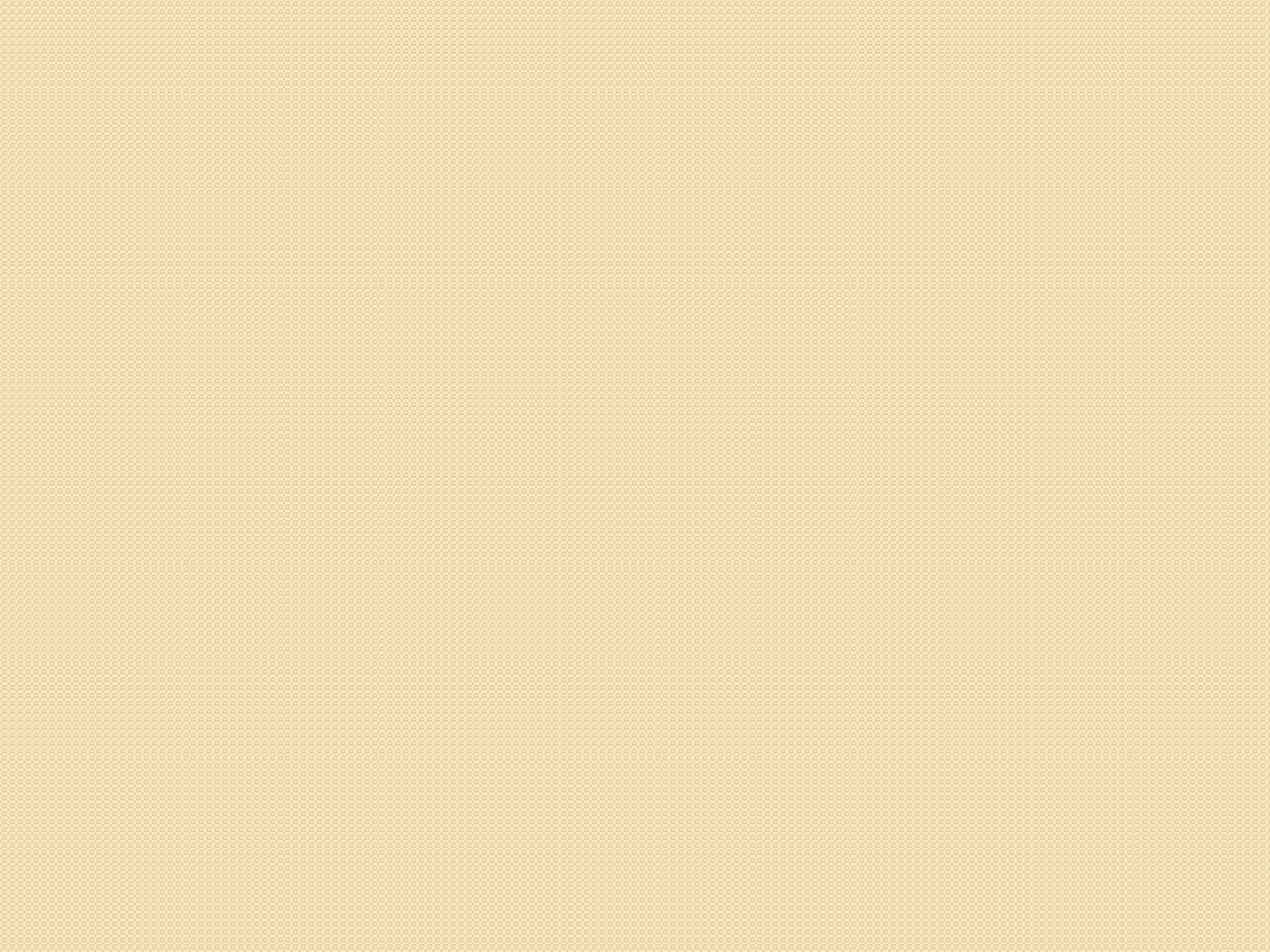 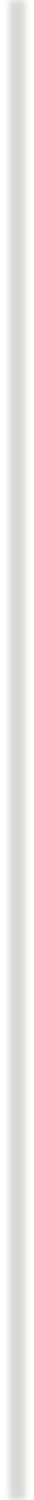 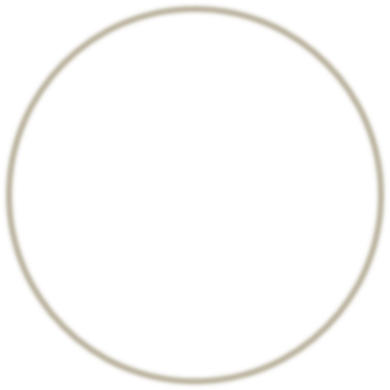 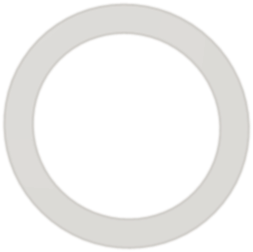 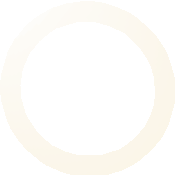 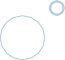 EXPEDIENTE CLINICO
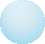 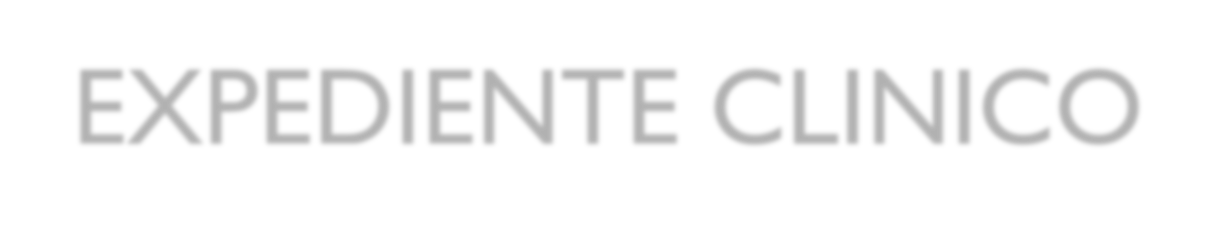 LA HISTORIA CLÍNICA
DE LOS ESTABLECIMIENTOS DEL SECTOR  SALUD
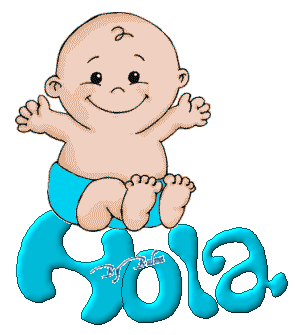 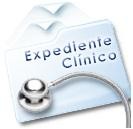 MsC. Cielito Betancourt
Lcda. Luz Guamán S
Historia Clínica:
Es un instrumento médico legal en el que se registran los antecedentes biológicos, patológicos y evolutivos del niño.
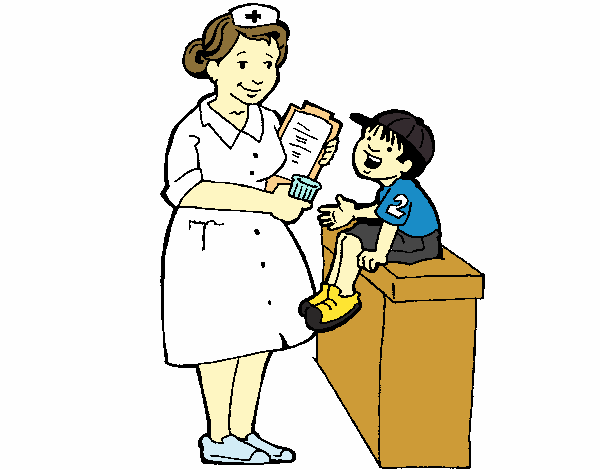 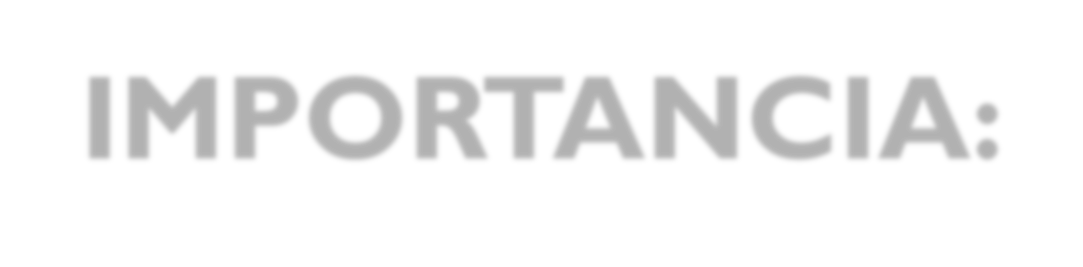 IMPORTANCIA:
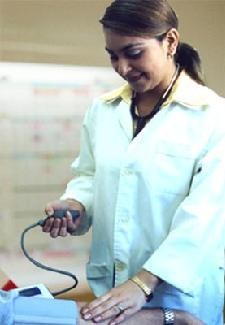 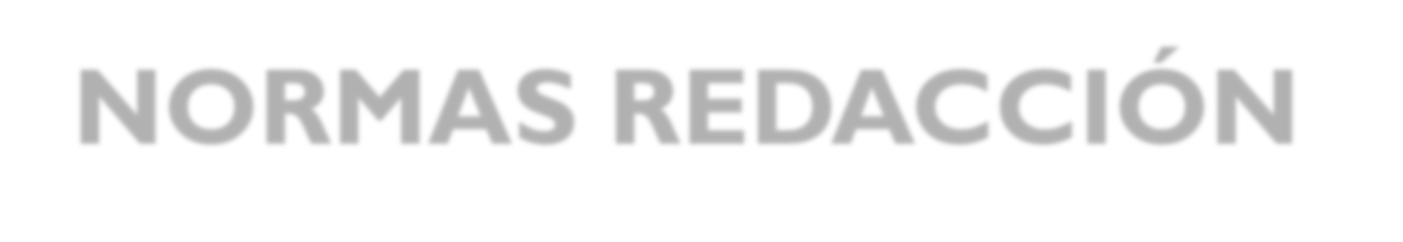 NORMAS REDACCIÓN  REGISTROS:
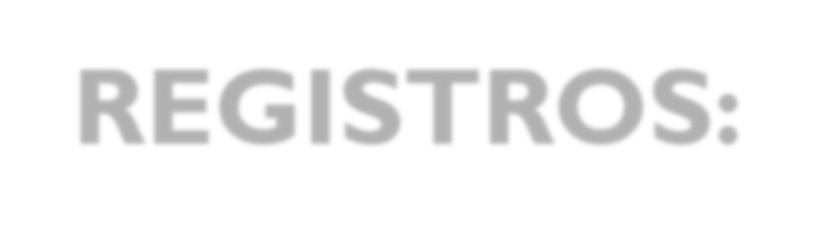 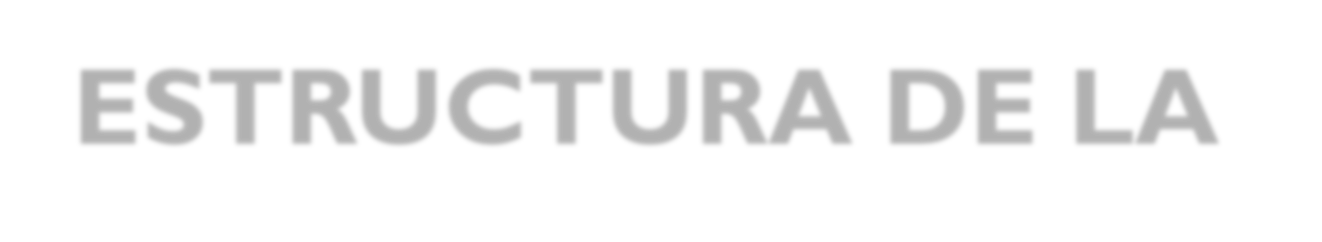 ESTRUCTURA DE LA  HISTORIA CLÍNICA:
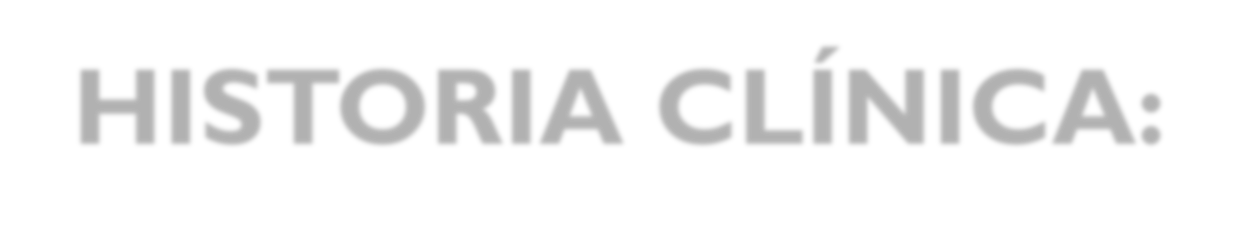 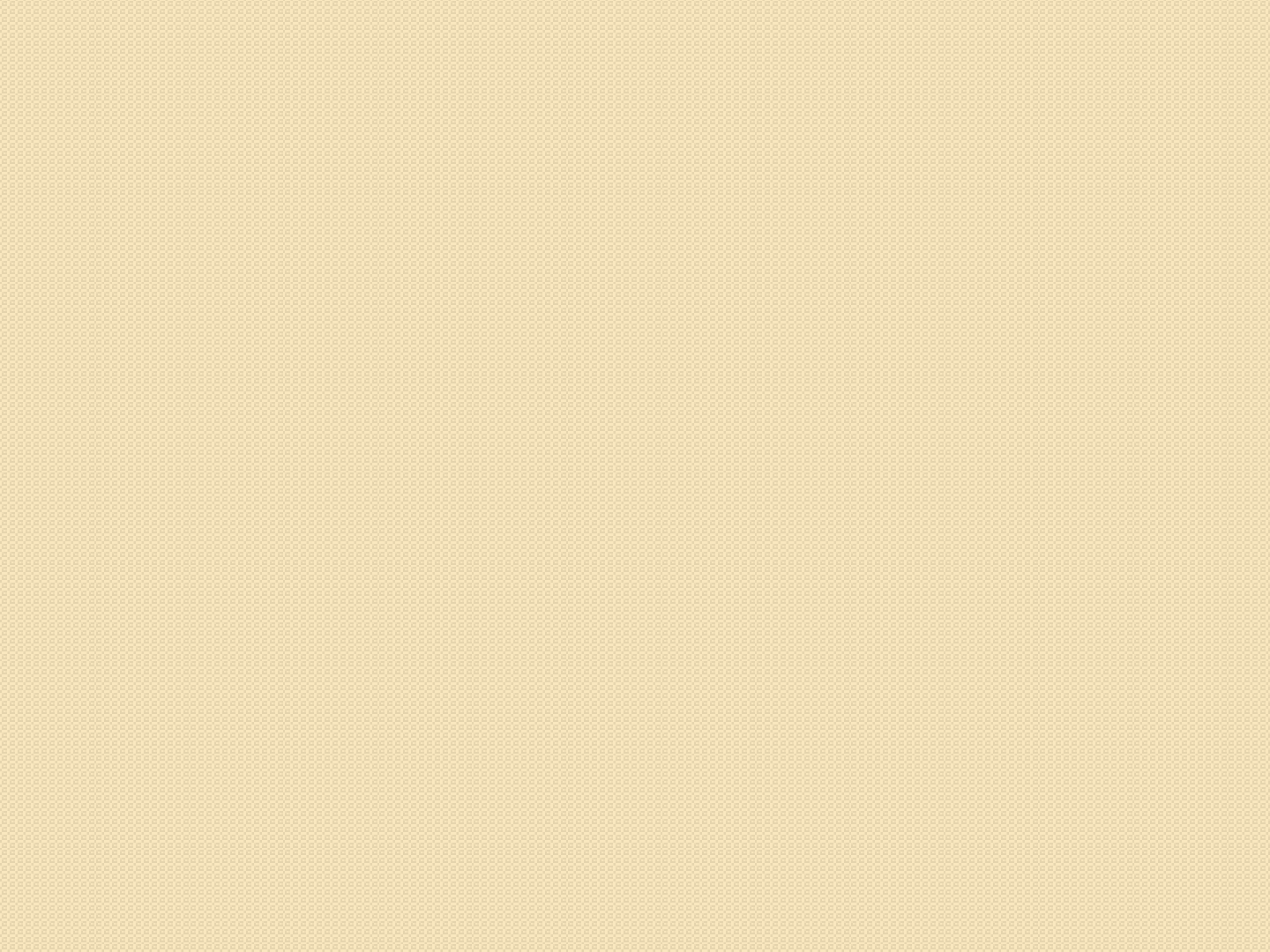 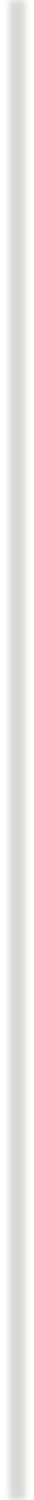 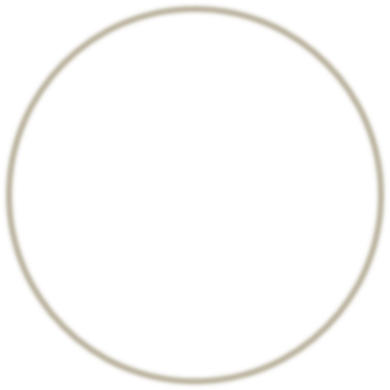 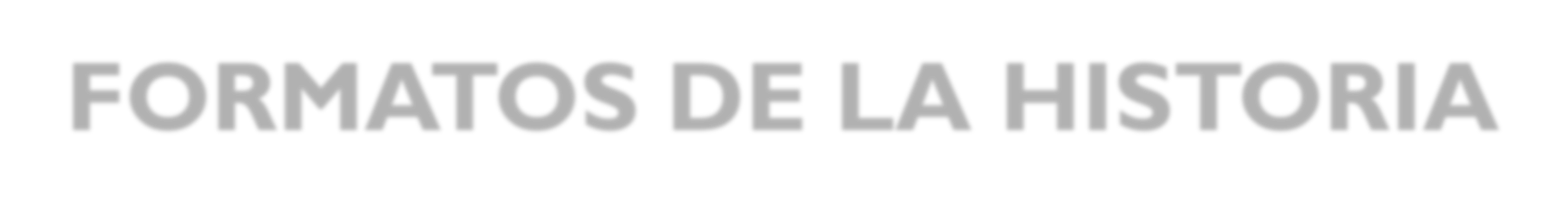 FORMATOS DE LA HISTORIA
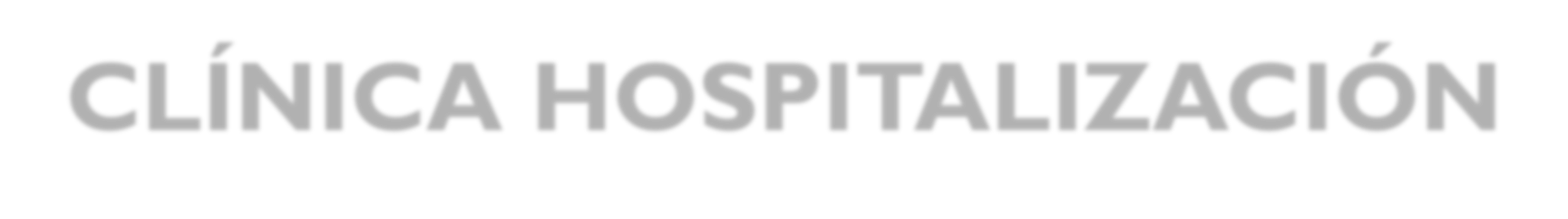 CLÍNICA HOSPITALIZACIÓN

Cada Región de Salud  estandarizará los formatos a  ser utilizados en los  establecimientos del ámbito  de su jurisdicción, ajustando a  sus requerimientos la  diagramación y diseño de los  mismos.
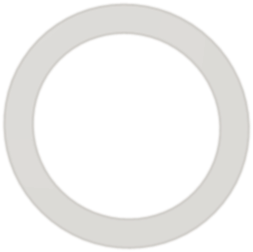 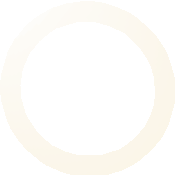 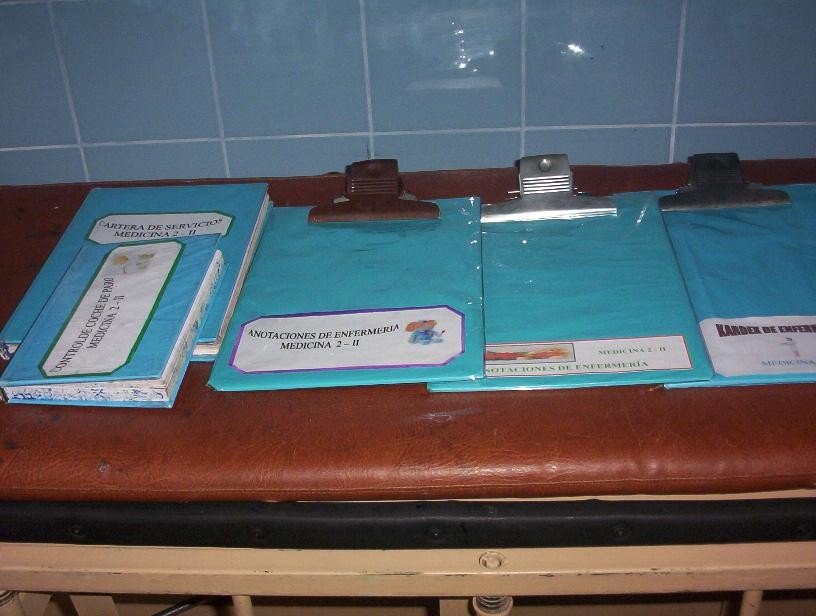 1.-HOJA DE AUTORIZACIÓN DE  INGRESO
2.-GRÁFICA DE SIGNOS VITALES
3.- ANAMNESIS
4.- EXAMEN CLÍNICO
5.- DIAGNÓSTICO EVOLUCIÓN
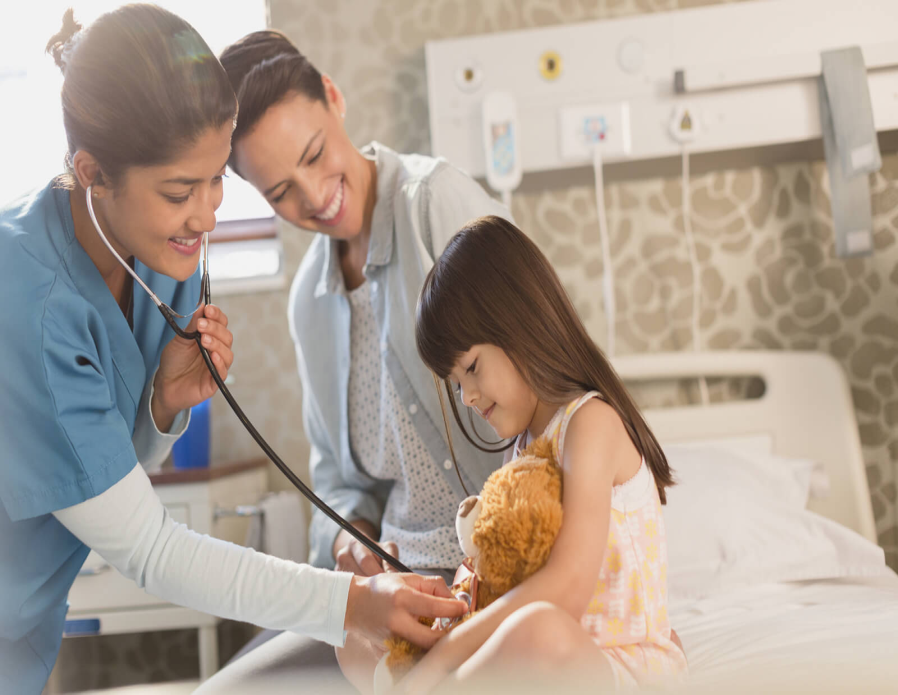 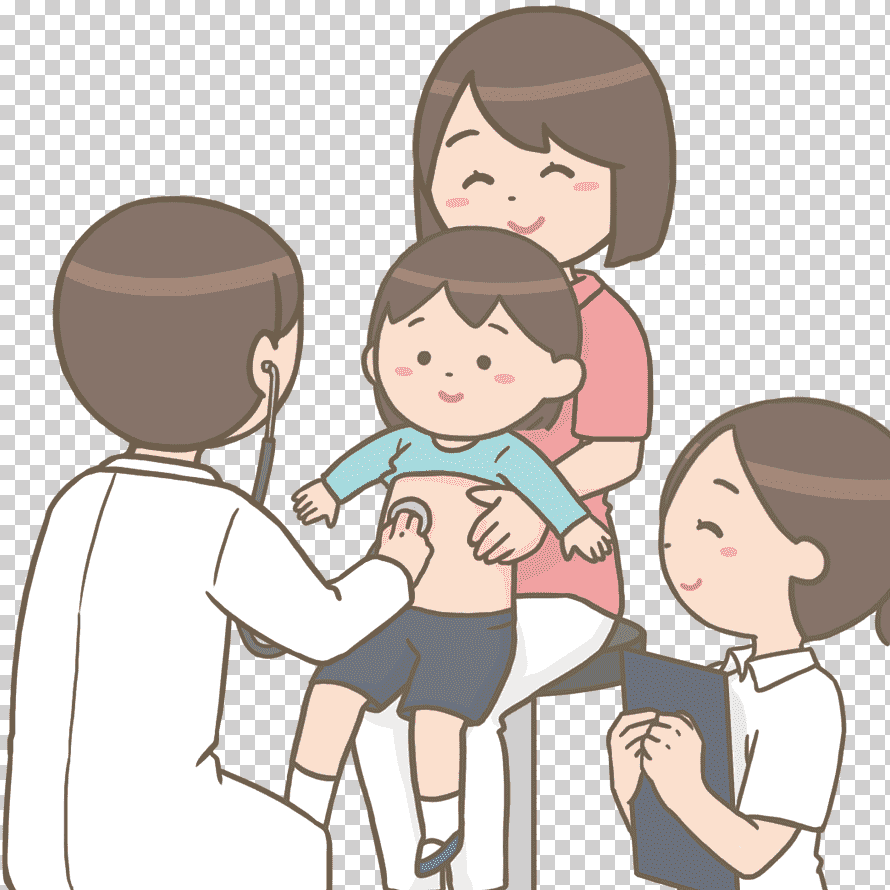 6.-TRATAMIENTO MEDICO(ORDENES  MEDICAS)
7.- PLAN DE TRABAJO
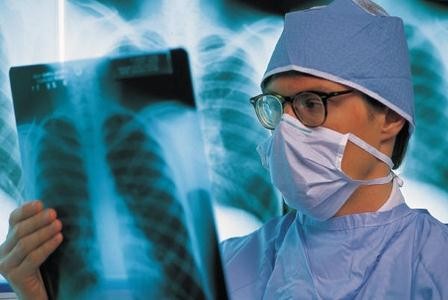 8.- EVOLUCIÓN
9.- FORMATO DE LABORATORIO
10.- INFORME DE IMÁGENES
11.- FORMATO DE ANATOMÍA  PATOLÓGICA
12.-FORMATO DE INTERCONSULTA
13.-FORMATO DE CONSENTIMIENTO  INFORMADO
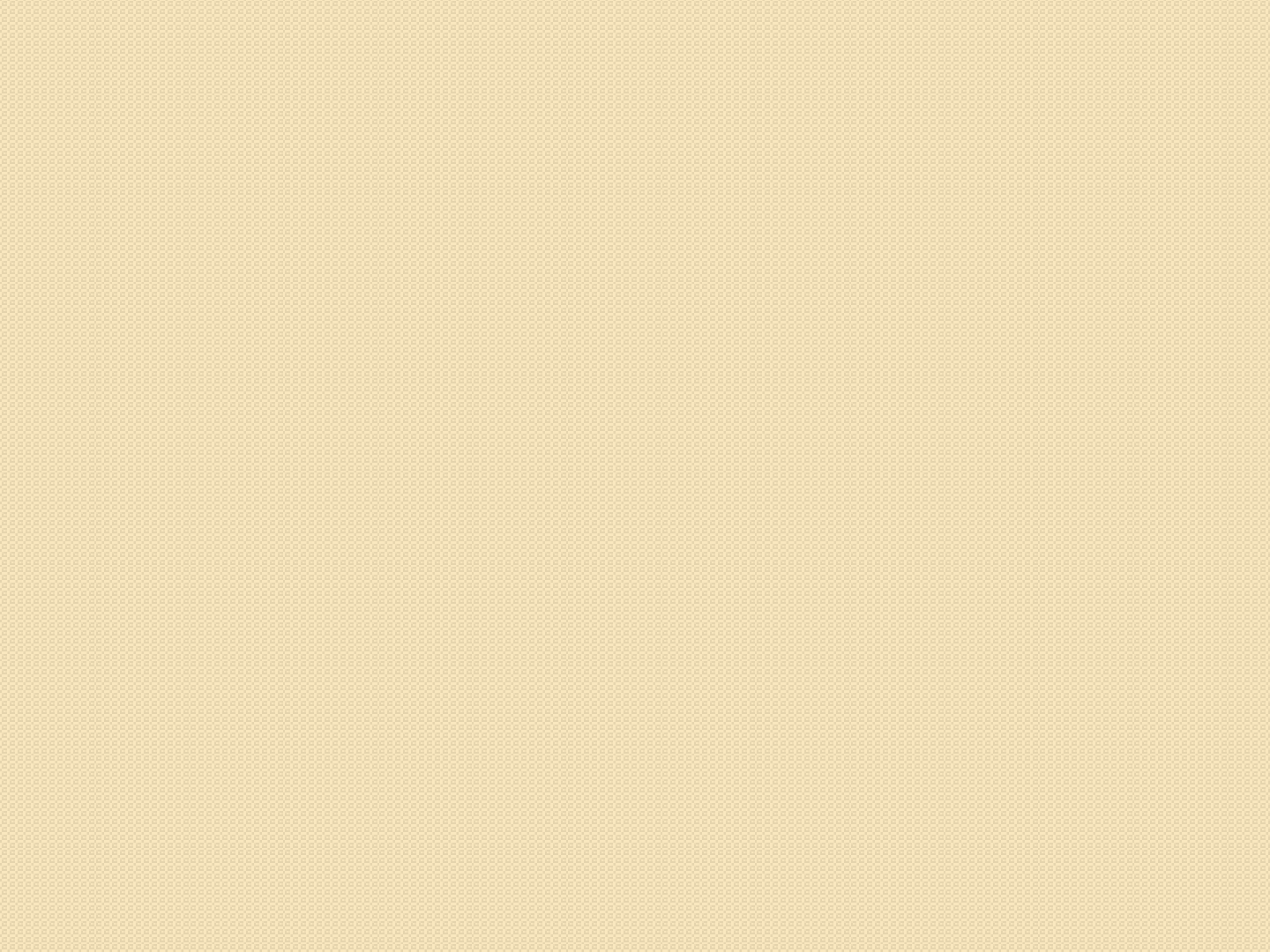 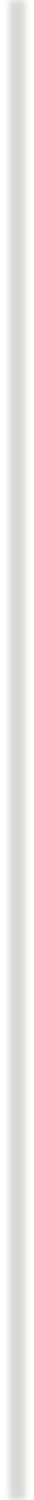 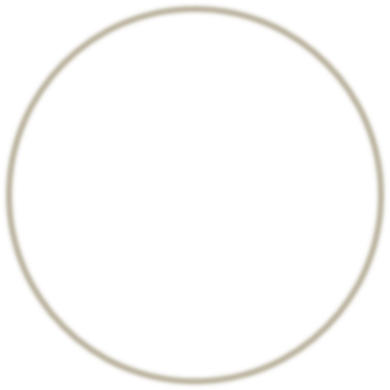 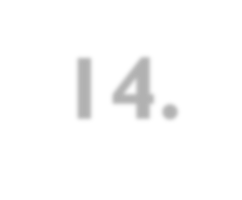 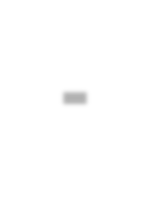 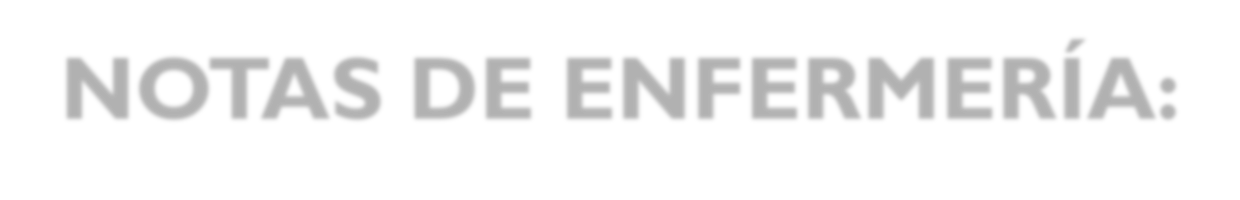 14.-NOTAS DE ENFERMERÍA:
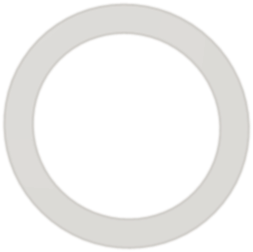 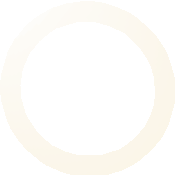 Notas de ingreso, se anota la fecha, la hora y la forma en que el  paciente ingresó y una breve descripción de la condición del  paciente. Funciones vitales.
Evolución en el transcurso de la hospitalización.
	Deberá anotarse en forma descriptiva, utilizando el método  científico para resolver problemas, para ello emplear las  siguientes normas técnicas: S.O.A.P.I.E. , D. A.R
S= Datos subjetivos (síntomas que refiere el paciente)  
O= Datos objetivos ( signos que la enfermera observa) 
 A= Conclusión diagnóstica
P= Plan cuidados
I= Intervención de enfermería.
E= Evaluación eficacia intervención.
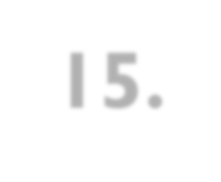 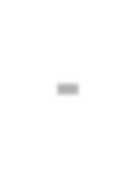 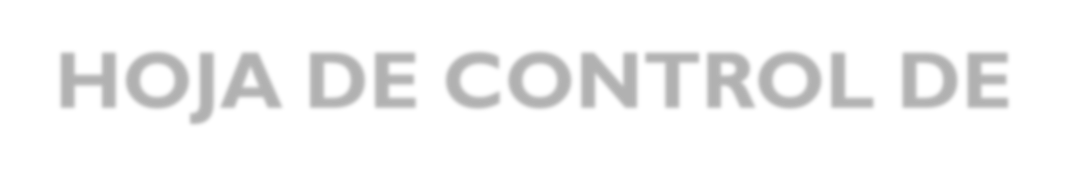 15.- HOJA DE CONTROL DE  MEDICAMENTOS O KARDEX:
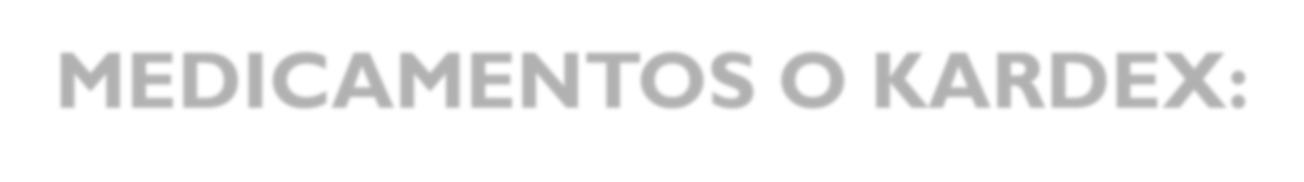 Nombre del medicamento, dosis y vía administración medicamento.
Nombre y apellido del paciente, Nº de Historia Clínica
Fecha de inicio y fecha en que se descontinuó.
Las horas diarias en que se administra.
	Nombres y apellidos, firma de la enfermera, sello. Datos de identificación del paciente.
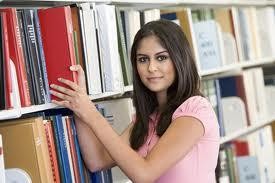 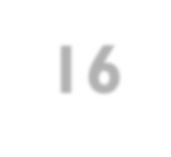 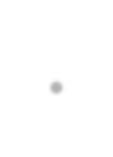 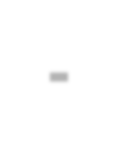 16.- HOJA DE BALANCE HIDRO-  ELECTROLÍTICO:
Fecha , Peso
Registro de ingresos y egresos, según turnos y el total del día
Nombres y apellidos, firma de la enfermera, sello.
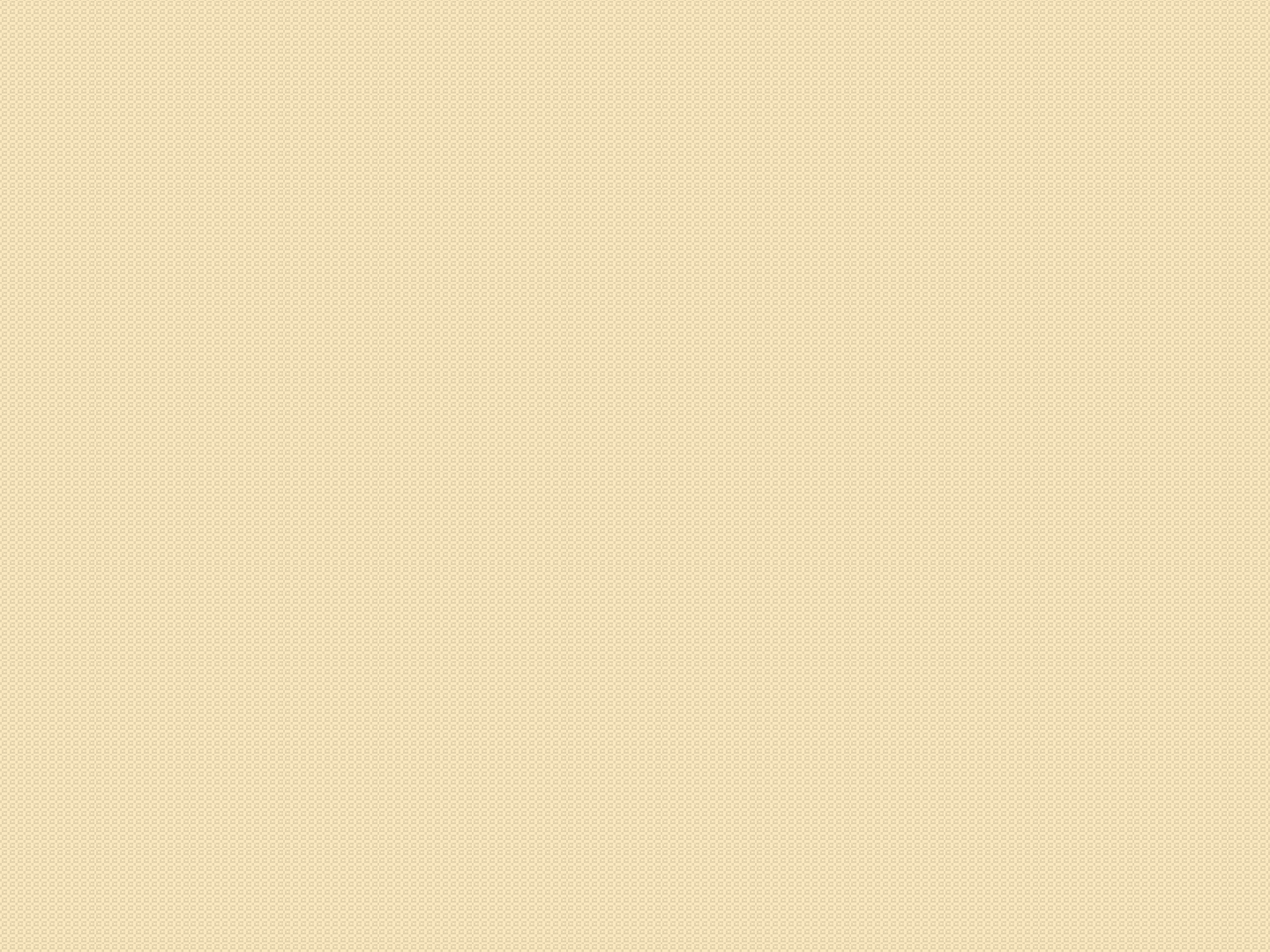 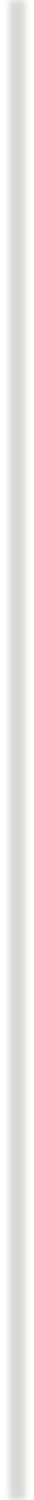 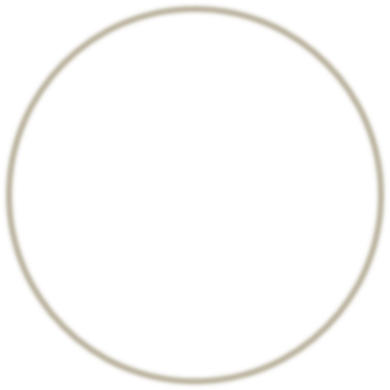 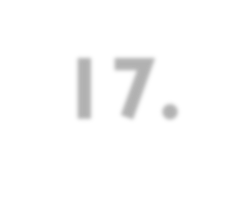 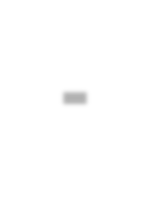 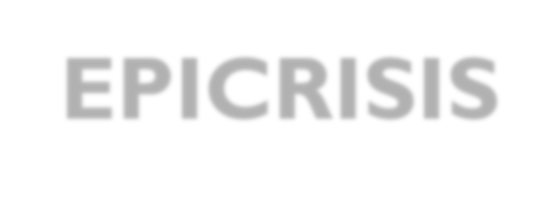 17.- EPICRISIS
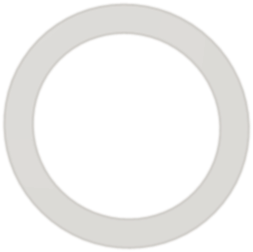 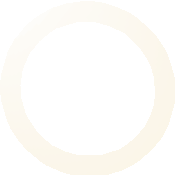 Debe ser preparado por el médico al egreso del paciente.
Debe resumir el cuadro clínico que presentó el paciente en la atención
recibida.
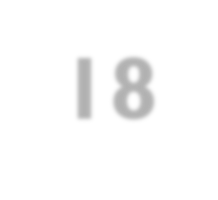 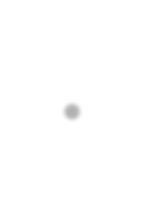 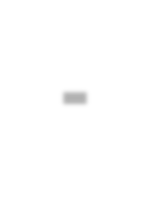 18.- FORMATO DE RETIRO VOLUNTARIO
El	texto	deberá	expresar	que	se	informó	a sus  representantes legales, sobre los riesgos que implica la decisión de retiro contra la indicación	del	médico	y	se precise	el descargo	de	toda  responsabilidad al establecimiento de salud.
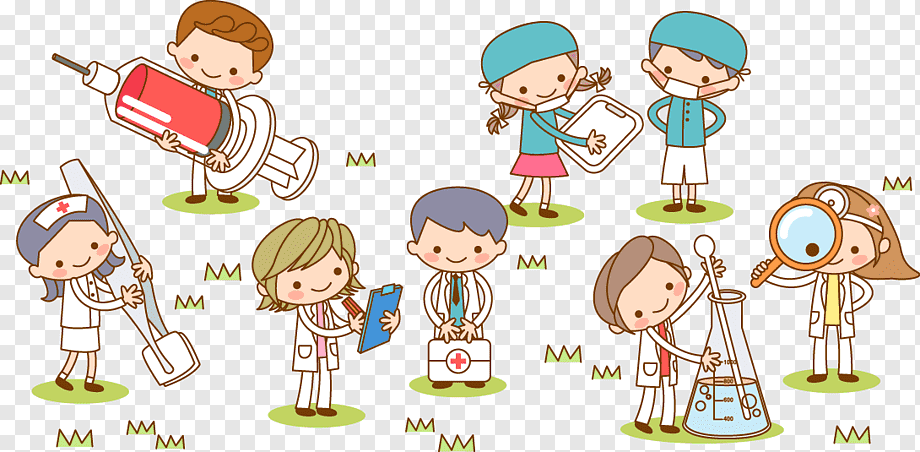 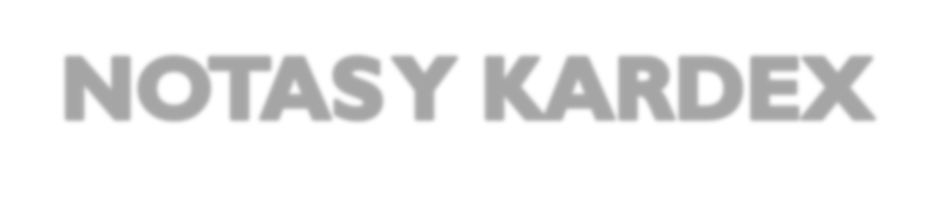 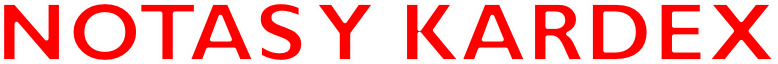 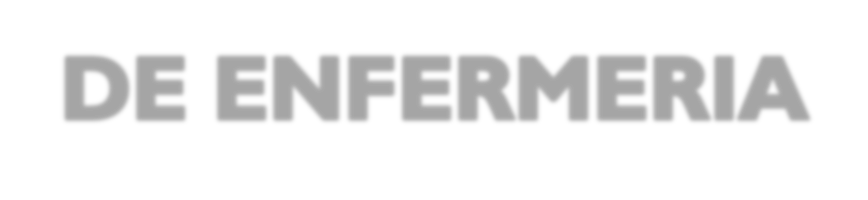 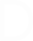 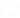 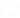 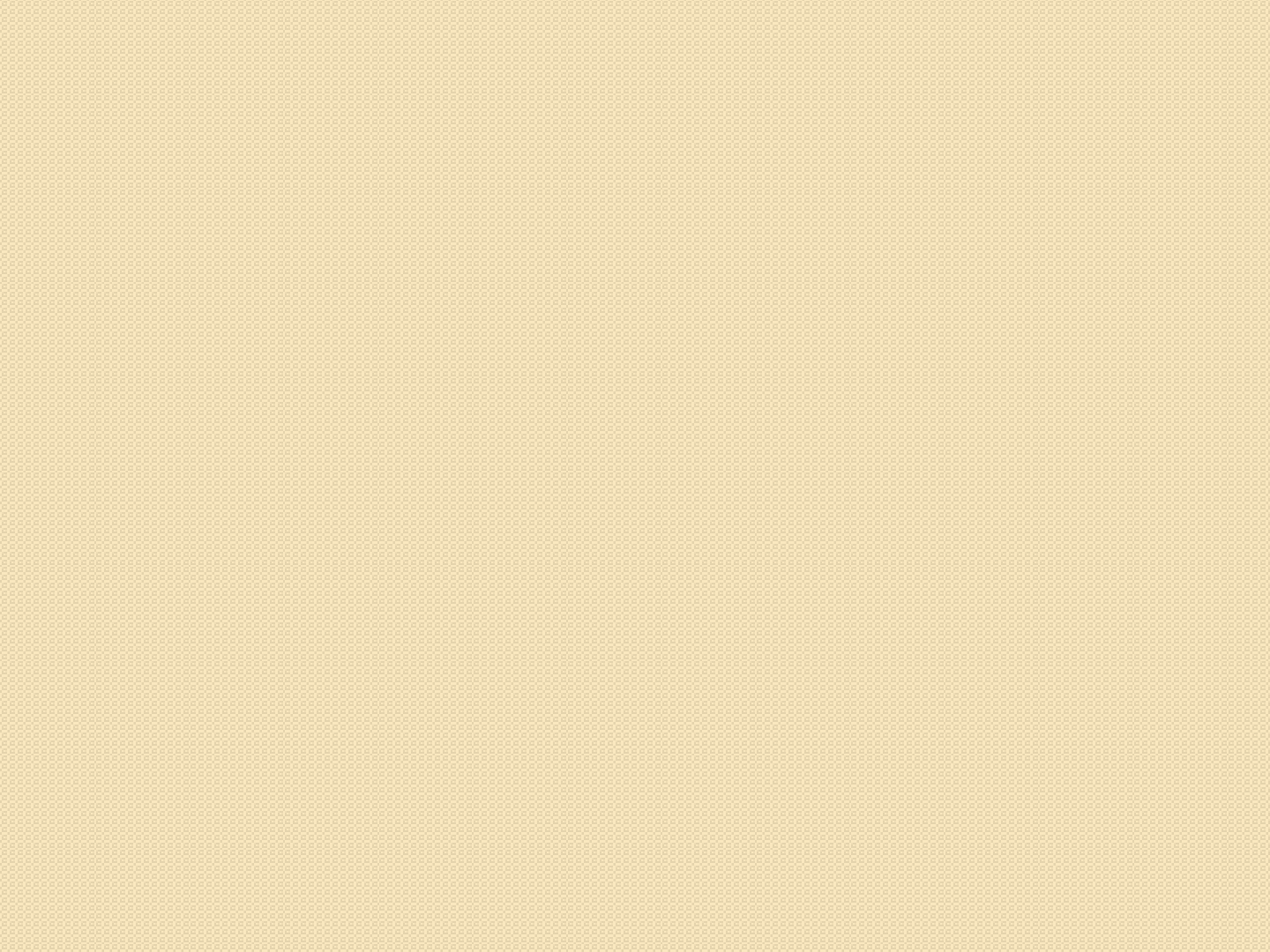 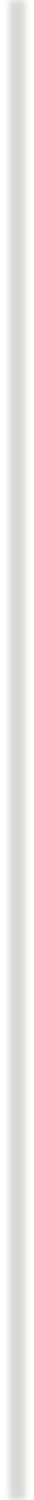 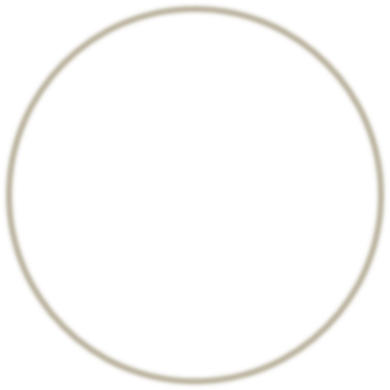 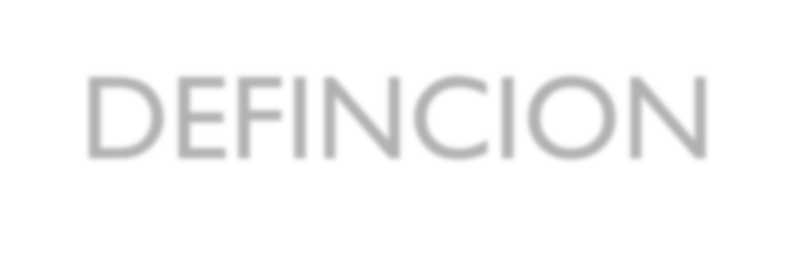 DEFINICION
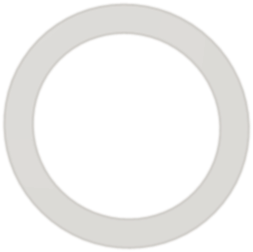 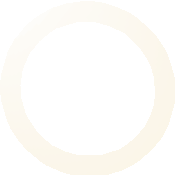 Registros que realiza la enfermera, de hechos  esenciales que ocurren al paciente e incluye  disposiciones tomadas por la enfermera y se  agrega las respuestas del paciente a cada medio  empleado.
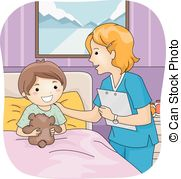 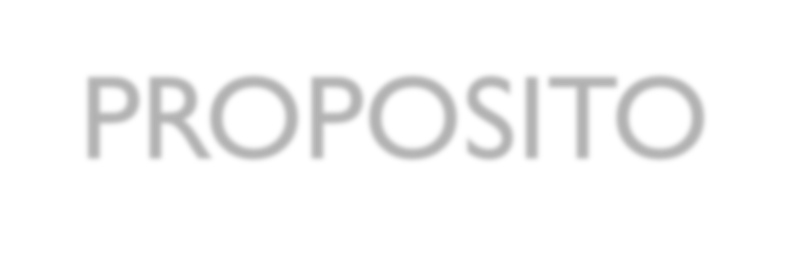 PROPOSITO
Sirven	como medio de comunicación	entre los miembros del equipo de  salud.
Facilita y garantiza la atención del paciente.
Emplea los instrumentos de la observación y entrevista terapéutica y llega a
establecer un diagnóstico de enfermería.
Son oportunas al determinar un valor científico de las anotaciones de  enfermería, constituyendo a la vez una magnifica fuente de investigación de  nuevos y mejores métodos para el cuidado de los pacientes.
Valora el progreso del paciente, actualiza el plan de cuidado, evalúa los  resultados
Son precisas, secuencialmente lógicas, precisando la hora.
Son claras, con redacción sencilla y comprensible, evitando ambigüedades.
Sirven como base legal para comprobar que la asistencia de enfermería sea  realizada según las normas aceptadas para la práctica profesional.
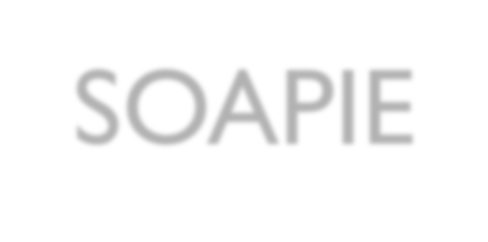 SOAPIE
Datos subjetivos “S”: comprenden los Sentimientos, la sintomatología y  las preocupaciones del cliente a un resumen de la conversación mantenida  con el usuario.
Datos Objetivos “O”: Son los hallazgos obtenidos del examen físico.
Éstos datos provienen de la observación, valoración y entrevista mantenidos  con el usuario y familia u otro miembro del equipo de salud, estos datos  constituyen las características que definen el diagnostico de enfermería.
Valoración “A”: Incluye la interpretación que hace la enfermera de los  datos subjetivos y objetivos. Algunas enfermeras incluyen el diagnostico de  enfermería en esta parte de las notas.
Plan “P”: Comprende las medidas necesarias para ayudar al cliente a  resolver el problema.
Intervención “I”. Son las intervenciones llevadas a cabo para mitigar el
problema.
Comprobación	“E”:	Se	utiliza  Intervenciones de enfermería a la
hora de alcanzar los resultados
para	evaluar	la	eficacia	de	las
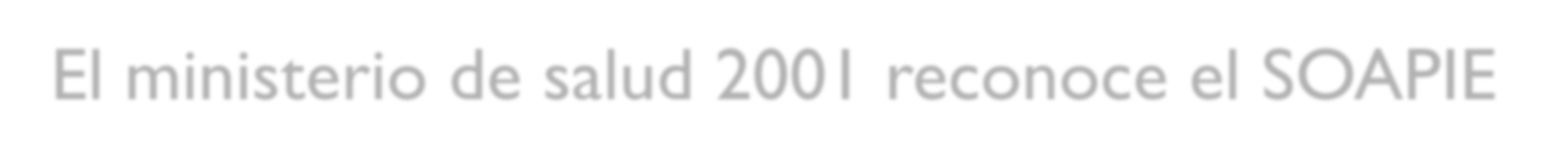 El ministerio de salud 2001 reconoce el SOAPIE  como la forma de registro enfermería.
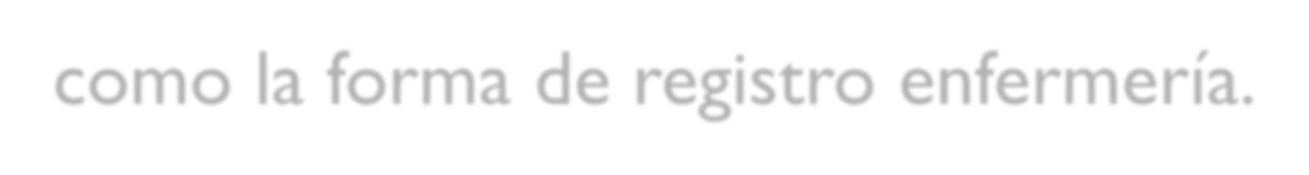 Modelo de Notas de Enfermería según SOAPIE
FECHA:	HORA  	
NOTA:
Responsable
Firma	CEP  	


S "	:	Tengo mucho calor, destápeme un poco y écheme agua a los  pies"
O	:Temperatura 38.5C , se observa a la paciente con intensa  diaforesis, incómoda,	piel caliente al tacto
A	:El	calor	que	manifiesta	la	paciente	está  relacionado al aumento de temperatura.
P	: Valorar	la	temperatura	cada	2	horas	Aplicar
medios físicos
Administrar Dipirona 1 amp. IM  Incrementar ingesta de líquidos VO.  Brindar comodidad y confort.
I	: Se ejecuta todos	las	acciones anteriores, queda
pendiente informar al médico.
E : La respuesta observada en el paciente es una  disminución de la temperatura. Se le continua  controlando.

Se		anotará	la	firma, función y sello.
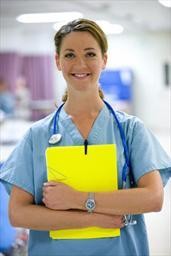 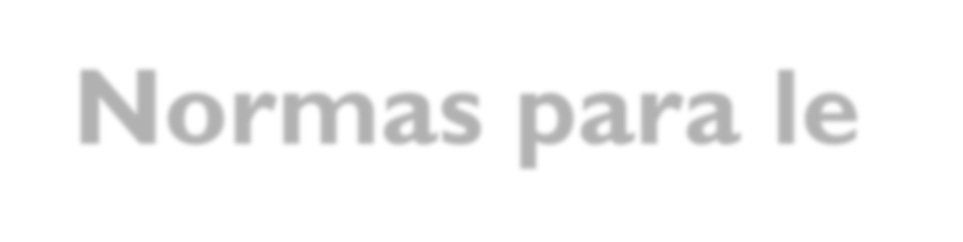 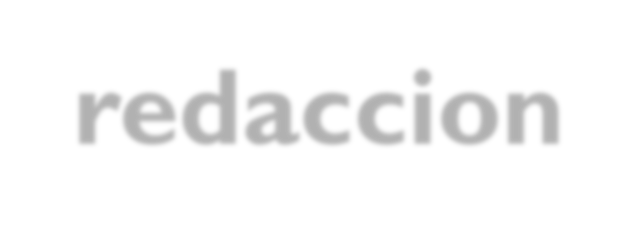 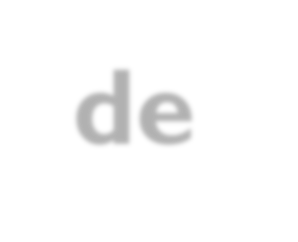 Normas para le redaccion de  las anotaciones de enfermería:
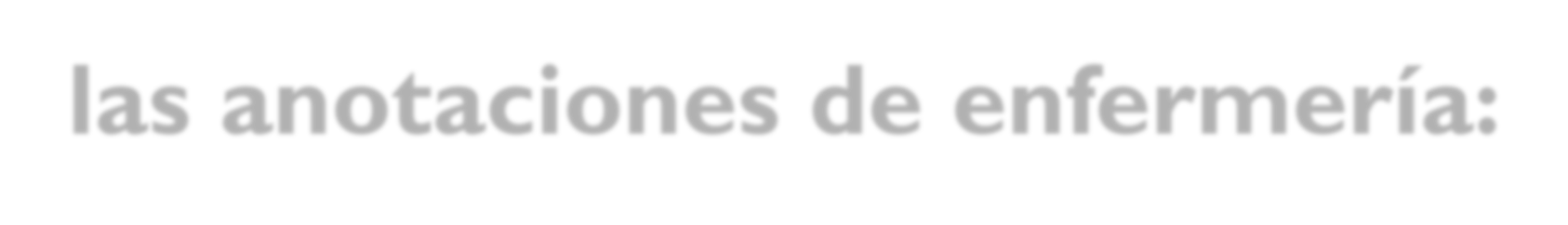 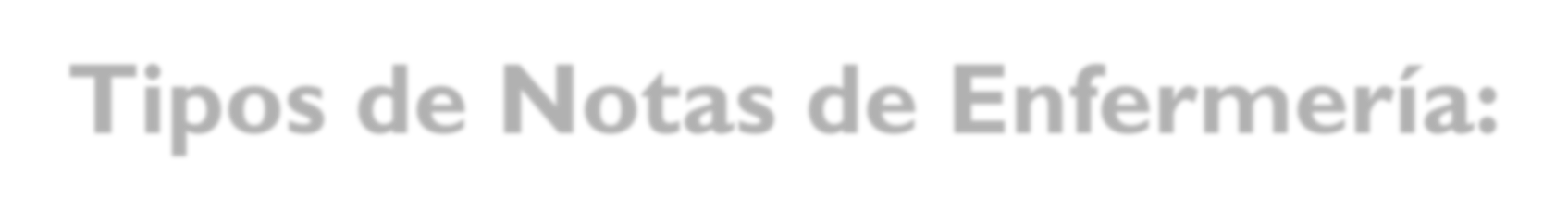 Tipos de Notas de Enfermería:
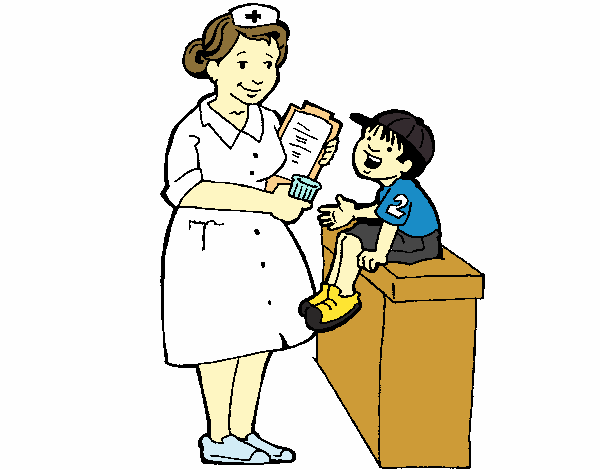 Las	anotaciones
de		enfermería	se  en	diferentes	tipos
pueden	hacer
estructurados:
Método	SOAPIE,	explicado  anteriormente.
Notas Narrativas (DAR): incluyen
D= Diagnóstico Enfermero, 
A= Actividades, 
R=  Resultados del cuidado.
Ventajas de Método DAR
Normativa del Método DAR
EJEMPLOS
D	:Hipertermia S/A Proceso infeccioso M/P Temperatura de 38°C
A	: Valorar	la	temperatura	cada	2	horas.
	      Aplicar medios físicos
Administrar Metamizol IV
Incrementar ingesta de líquidos VO.  Brindar comodidad y confort.
R	: Se ejecuta todos	las	acciones anteriores, con lo que se consigue bajar la temperatura a 36.8°C
    Se continua  controlando.

Se		anotará	la	firma, función y sello.
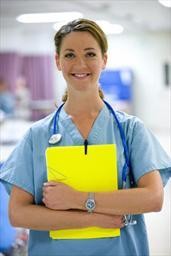 TAREA
Realizar la nota de Enfermería DAR de los casos anteriormente tratados en clase.